Making InRoads for Gifted Learners
NAGC 2014 Convention Baltimore, Maryland
Just in Time PD Booster shots
8 PD sessions: 30-45 Minutes long
  Powerpoint with audio files
  Script
  Facilitator’s Guide
  Resources and activities
   http://ncaig.ncdpi.wikispaces.net/
Common Core and Gifted - Panel
5 Myths:
We don’t need gifted anymore - CC is the floor not the ceiling
CCSS are “ready to go” - not developed beyond algebra II
CCSS are adaptive - not really, grade level designed, but better than non adaptive tests
Common Core and Gifted
Differentiation will address concerns - not required so intermittent
Increase rigor is bound to work for gifted students - even with more rigorous standards gifted students don’t thrive.

Fordham Institute :  Can Gifted Survive the CCSS
Common Core and Gifted
Recommendations:
Demand/require gifted best practices and resources
Interdisciplinary connections - Project Based
Mandate training for gifted teachers
Use research models that work
DEPs for individual students
Putting Research Into Practice
Avoid readicide and killing off joy by over/under teaching books, test takers vs readers, and limiting authentic reading experiences
Use technology and QR codes for book trailers
Read Write Think, SEM-R, Nearpod,  and Adlit.org Website
Program Evaluation Skill & Will
Effective if :
District internally requests, ask the right specific questions, ID stakeholders and include them in the process, skilled evaluator, funding secured to make the recommended changes
Ineffective if :
Externally imposed, questions too general, all stakeholders not included, district not willing to change
cmc@virginia.edu
Multicultural and Rigorous - Ford
Focus on topics and issues in literature
Examine school policy, create one
Culturally sensitive questions
Unpack misconceptions, develop empathy
Districts that lack diversity need this the most
Use Bloom-Banks Matrix to improve lesson
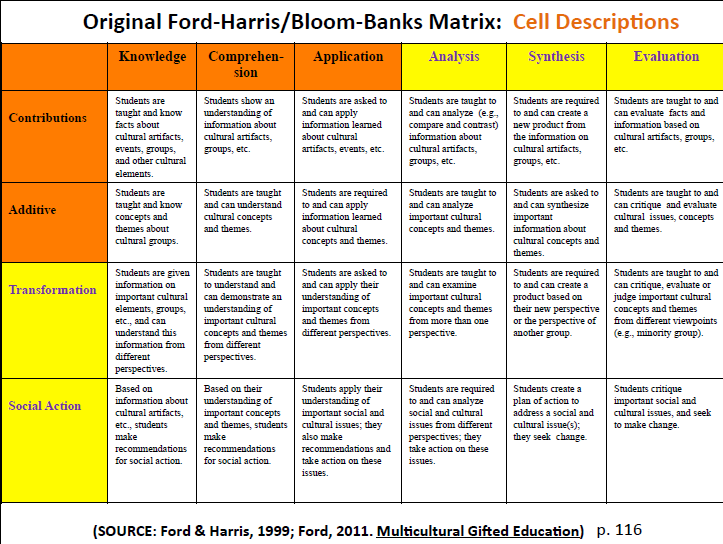 Bloom-Banks Matrix
Capacity Building Coaching
Coaching Heavy or Coaching Light?
http://www.pps.k12.or.us/files/teaching-and-learning/Coaching_Heavy_Light_.pdf
Jim Knight - video clips on coaching
Multi tiered initiative includes gap analysis, teams of coaches, time to coach, building coach capacity, collaboration with coaches
Cultural Sensitivity in GT
Representation matters!  What is on your walls, what holidays get recognized/celebrated, are your staff members “color” blind?  Panel member:  “SEE ME!”
What stories (whose stories) get told in the books your Ss are being asked to read?  LGBTQ, Black, Hispanic, Native American, White?
How do you offer the challenge necessary without offering materials that are too mature?  
Do students grasp the concept of privilege?
Working around socio-economic protections - ensuring identification
Richard Cash
Instructional Practices for Secondary Gifted Students:  http://nrichconsulting.com.s130784.gridserver.com/wp-content/uploads/2014/11/Secondary-GT-Workshop.pdf	              
 New resource written with 
   Diane Heacox
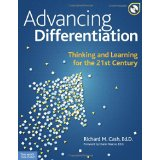 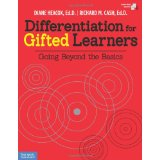 Richard Cash
Social/Emotional Development 
of Gifted Adolescents 
Today’s neo-millennials:  
24/7 random learners 

http://nrichconsulting.com.s130784.gridserver.com/wp-content/uploads/2014/11/Balancing-Act-HandoutR.pdf
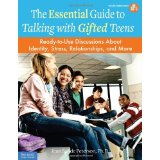 Perfectionism and Its Antidotes
Thomas S. Greenspon
A Self-Esteem Issue:  Mistakes = personal failure
Anxiety about Failure
Appears in different “flavors”
http://www.eventscribe.com/2014/nagc/assets/handouts/120420.pdf
Antidotes
Create an environment of acceptance
Talk about it!
Understand the anxiety surrounding mistakes
Praise effort & persistence not performance
Like others for who they are--not what they can achieve.
Critical Reflection in Writing
April Keck DeGennaro
K-5 Resource; Fayetteville, GA
Students write reflections; parents read and discuss; Teacher reads and comments
Inspriational video to start:  https://www.youtube.com/watch?v=CK5cLLCIpxQ
Handout:
https://docs.google.com/presentation/d/1vCHn1n3m9Z6zIVTXO9jiJNSFC4qStIBdhwKOoOLMHlM/edit#slide=id.p17
Spiritually Gifted
“...to have experience with what is not seen.” W. James Profound sensitivity and compassion
Gentle nature
Depth of empathy
Integrity
Honesty
Intuitive inner guidance
Watch for the book by: Patricia Gatto-Walden
Greek and Latin Roots
Dr. VanTassel-Baska 
from William & Mary  
Integrated curriculum model--
connections across time 
Royal Fireworks Press
www.rfwp.com
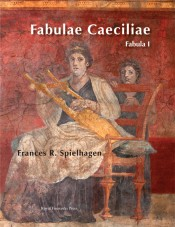